.
Tuotesuunnittelu  ja tietosuoja-asetusOTK Maria Rehbinder
© 2021 Maria Rehbinder
Tämä teos on lisensoitu Creative Commons Nimeä 4.0 Kansainvälinen -lisenssillä
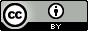 Henkilötiedoilla  tarkoitetaan:
”Henkilötiedoilla” kaikkia tunnistettuun tai tunnistettavissa olevaan luonnolliseen henkilöön, jäljempänä ’rekisteröity’, liittyviä tietoja; tunnistettavissa olevana pidetään luonnollista henkilöä, joka voidaan suoraan tai epäsuorasti tunnistaa erityisesti tunnistetietojen, kuten nimen, henkilötunnuksen, sijaintitiedon, verkkotunnistetietojen taikka yhden tai useamman hänelle tunnusomaisen fyysisen, fysiologisen, geneettisen, psyykkisen, taloudellisen, kulttuurillisen tai sosiaalisen tekijän perusteella
3.3.2021
2
Rekisterinpitäjä (Controller)
”Rekisterinpitäjällä” luonnollista henkilöä tai oikeushenkilöä, viranomaista, virastoa tai muuta elintä, joka yksin tai yhdessä toisten kanssa määrittelee henkilötietojen käsittelyn tarkoitukset ja keinot, Rekisterinpitäjä vastaa henkilötietojen käsittelystä. http://ec.europa.eu/justice/policies/privacy/docs/wpdocs/2010/wp169_en.pdf

Yritys joka kerää henkilötietoja ja määrittelee tarkoitukset ja keinot on rekisterinpitäjä, työntekijä joka suunnittelee henkilötietoja käsittelevän  laitteen  työnantajalleen toimii rekisterinpitäjän lukuun.
3.3.2021
3
Data protection by default
Data-protection-by-default principle  in information technology design, what is the situation today, as well as how the new GDPR obligation could support controllers in selecting data-protection-friendly defaults.
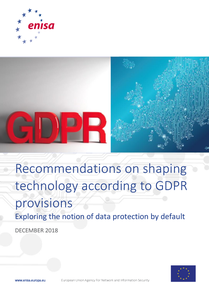 3.3.2021
4
Privacy by design
Privacy and data protection in mobile applications — ENISA (europa.eu)
 a meta-study on privacy and data protection in mobile apps by analysing the features of the app development environment that impact privacy and security, as well as defining relevant best-practices, open issues and gaps in the field.
3.3.2021
5
5 artikla, Osoitusvelvollisuus
Henkilötietojen käsittelyä koskevat periaatteet, joita rekisterinpitäjän on noudatettava:
lainmukaisuus, kohtuullisuus ja läpinäkyvyys;
käyttötarkoitussidonnaisuus;
tietojen minimointi;
täsmällisyys;
säilytyksen rajoittaminen; ja
eheys ja luottamuksellisuus
rekisterinpitäjän tulee pystyä osoittamaan, että näitä kohtia on noudatettu esim. käytännesääntöjen, sertifioinnin avulla
3.3.2021
6
Osoitusvelvollisuus
(”accountability”) eli  ”osoitusvelvollisuus ” on asetuksen tuoma muutos. Asetuksen  noudattaminen ei  riitä. Asetuksen noudattaminen tulee pystyä osoittamaan yrityksen omien dokumentoitujen prosessien ja dokumenttien avulla. 

Esim. Aallossa tietosuojailmoitus lomakkeet tutkijoille tai gradun tekijöille jos gradussa haastattelu, kysely yms. Henkilötietojen käsittely tutkimuksessa | Aalto-yliopisto
 How to handle personal data in research? | Aalto University
3.3.2021
7
6 artikla, Käsittelyperuste ja informointivelvollisuus
Käsittely on lainmukaista ainoastaan vain jos on käsittelyperuste, esimerkiksi suostumus, sopimus tai yrityksen oikeutettu etu.
Henkilöä jonka tietoja käsitellään tulee informoida henkilötietojen käsittelystä, informaatiota  voi olla tuotteen ohjeistuksessa, kotisivulla tietosuojailmoituksessa, tuotteeseen kiinnitettävässä tarrassa yms. 
Informaation pitää sisältää tietosuoja-asetuksen 13 artiklan mukaiset tiedot  ks tarkemmin: http://eur-lex.europa.eu/legal-content/FI/TXT/HTML/?uri=OJ:L:2016:119:FULL&from=FI
3.3.2021
8
Tietoturva- ja tietosuojakoulutus MyCoursesissa
Tietoturvallisuus ja tietosuoja ovat tärkeitä kyberturvallisuuden osa-alueita. Myös Aallossa näihin liittyvät riskit on tunnistettu. Opiskelijoidenkin tulee suojautua tietojenkalastelulta, erilaisilta digiuhkilta ja varmistaa, että tärkeät tiedostot, kuten tutkielmat, pysyvät tallessa.Opiskelija voi suorittaa MyCoursesissa suomen-, ruotsin- tai englanninkielellä koulutuksen ”Student’s information security and data protection training”. Koulutuksen suoritusaika on noin 30 minuuttia. Linkki koulutukseen: https://mycourses.aalto.fi/course/view.php?id=26533 (vaatii sisäänkirjautumisen).
3.3.2021
9